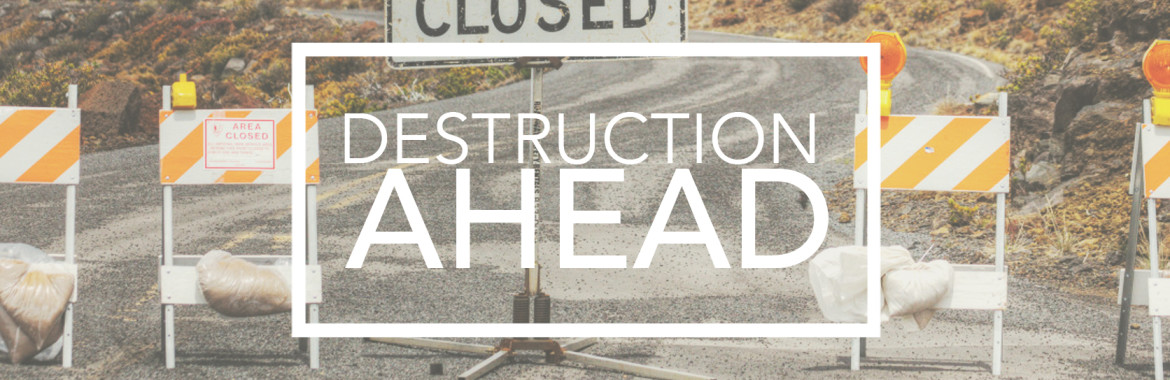 Luke 21:5-36
DESTRUCTION AHEAD
Prophecy of the Destruction (v.5-7)
Prelude to the Destruction (v.8-19)
Particulars of the Destruction (v.20-24)
Parallels to the Destruction (v.25-26)
Prospect after the Destruction (v.27-28)
Parable about the Destruction (v.29-33)
Preparation for the Destruction (v.34-36)
THE COMING OF THE LORD
RAPTURE
REVELATION
-TO THE AIR
-FOR HIS SAINTS 
-TO BLESS
-BELIEVERS ASCEND
-BELIEVERS DEPART EARTH
-ONLY HIS OWN SEE HIM
-BEFORE TRIBULATION
-NO MENTION  OF KINGDOM
-NO SIGNS
-FOCUS IS LORD & CHURCH
-WORLD DECEIVED
-IMMINENT
-MYSTERY IN OLD TESTAMENT
-TO THE EARTH
-WITH HIS SAINTS
-TO JUDGE
-NO ONE ASCENDS
-BELIEVERS REMAIN ON EARTH
-EVERY EYE SEES HIM
-AFTER TRIBULATION
-ESTABLISHMENT OF KINGDOM
-MANY SIGNS
-FOCUS IS ISRAEL & KINGDOM
-SATAN BOUND/CAN’T DECEIVE
-NOT FOR AT LEAST 7 YEARS
-PREDICTED IN OLD TESTAMENT
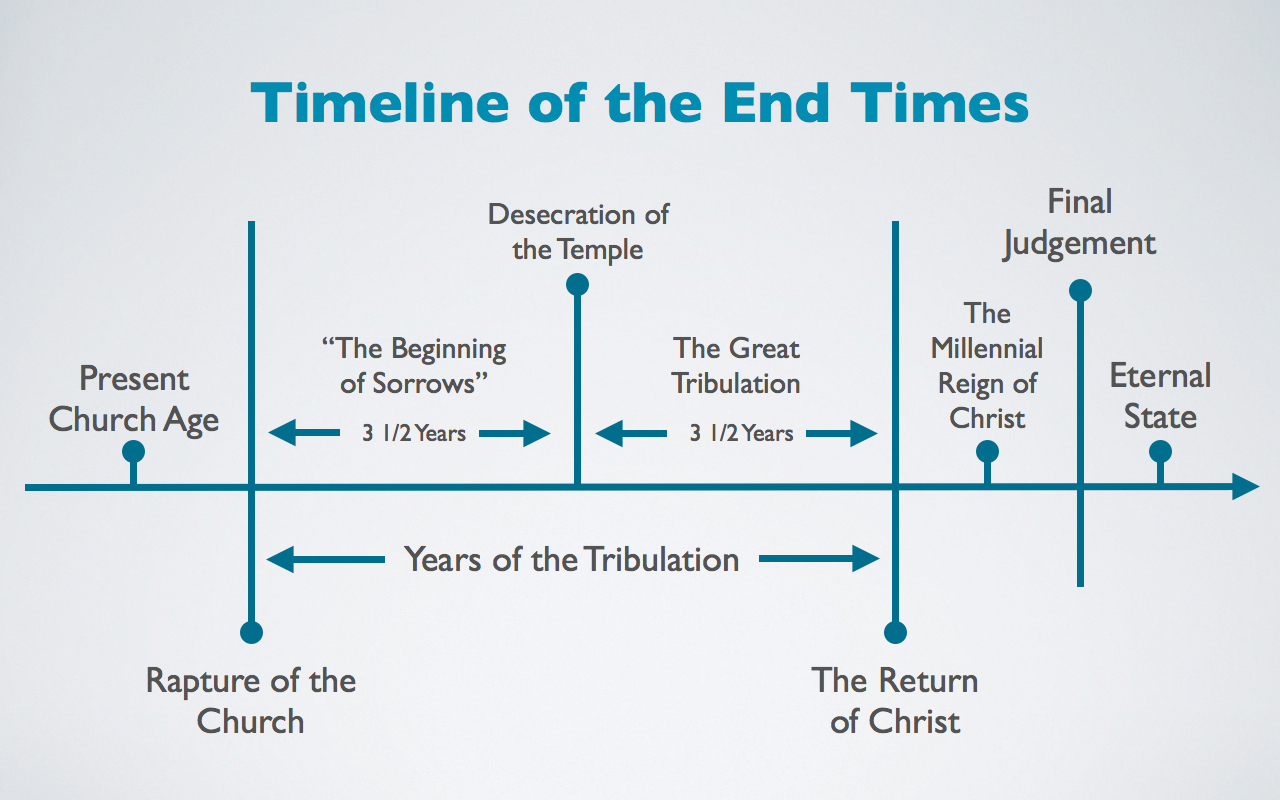 Preparation for the Destruction
Be careful (v.34-35)
	--avoid being weighed down:
		*with distractions
	--that Day
		*traps are unnoticed, nonthreatening, unforgiving
**Beware the gradual addition of unhealthy weight
Preparation for the Destruction
Be prayerful (v.36)
	--true prayer is evidence of faith (Hebrews 11:6)
	--Worthy…
 		**to escape
		**to stand
	--Watch
**We don’t watch TO be worthy to escape and stand, but we watch BECAUSE we have been made worthy to escape and stand!
Preparation for destruction requires you to be 
careful and prayerful
DESTRUCTION AHEAD
Prophecy of the Destruction (v.5-7)
Prelude to the Destruction (v.8-19)
Particulars of the Destruction (v.20-24)
Parallels to the Destruction (v.25-26)
Prospect after the Destruction (v.27-28)
Parable about the Destruction (v.29-33)
Preparation for the Destruction (v.34-36)
HOW WILL THE RECOGNITION OF “DESTRUCTION AHEAD” AFFECT MY DECISIONS TODAY?